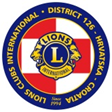 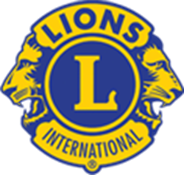 GMT – organizacija, uloge dužnosti
Lions godina 2020-2021
WE SERVE
Edukacija RC i ZC Distrikta 126 – Hrvatska
Rastoke, 20.lipnja 2020
GMT- organizacija, uloge i dužnosti
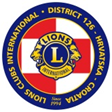 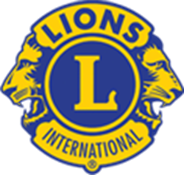 Zašto sam postao Lion?
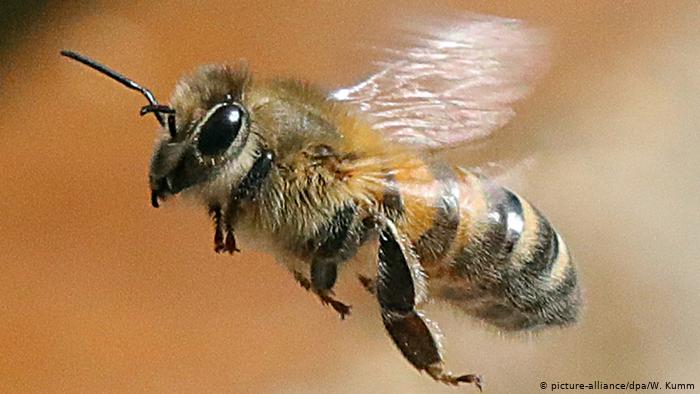 GMT- organizacija, uloge i dužnosti
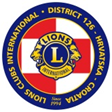 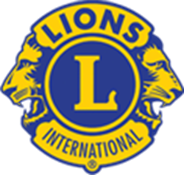 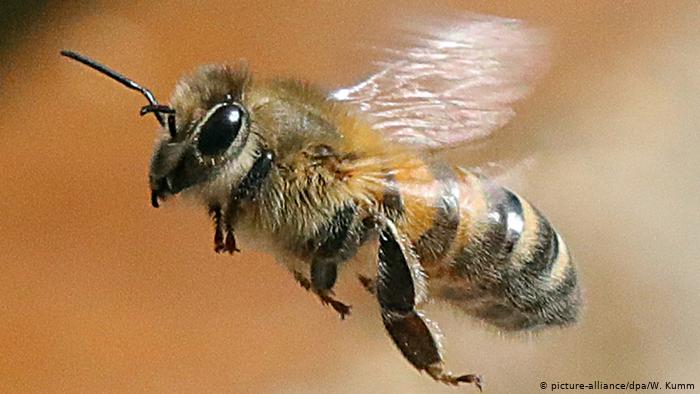 WE SERVE
GMT- organizacija, uloge i dužnosti
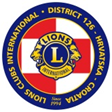 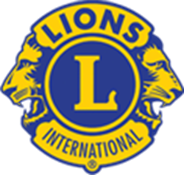 Moto D-126 Hrvatska

„Snaga naše organizacije određena je 
snagom naših klubova i članova”
WE SERVE
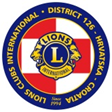 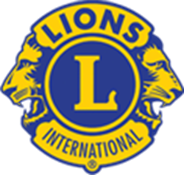 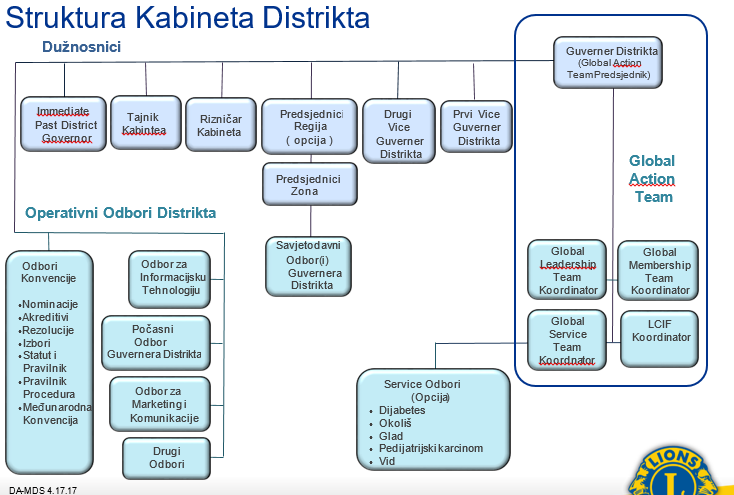 WE SERVE
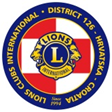 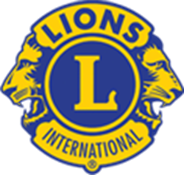 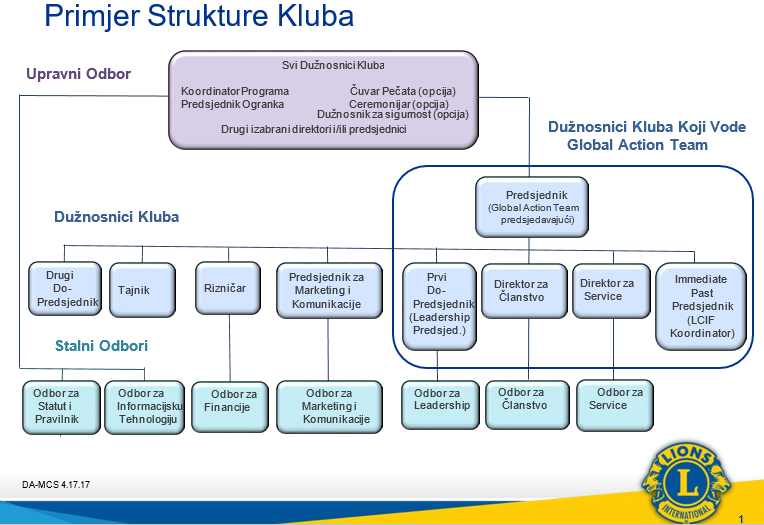 WE SERVE
GMT- organizacija, uloge i dužnosti
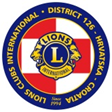 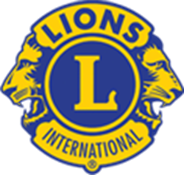 Jedna pčela zuji, dvije ubadaju, a roj pčela je nezadrživ.
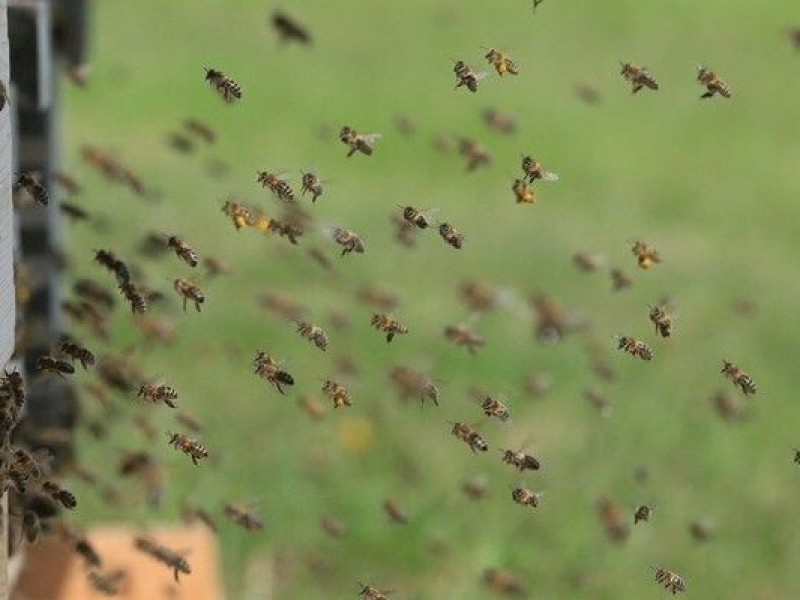 WE SERVE
GMT- organizacija, uloge i dužnosti
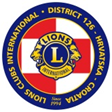 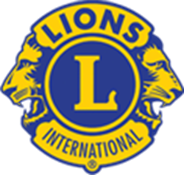 GMT distrikta 126 Hrvatska za Lions godinu 2020-2021

GMT Koordinator - Frano Mika

GMT team  

	Regija Sjever – Janko Gogolja
	Regija Istok – Mirjana Pajić
	Regija Zapad – Vlado Gamboc
	Regija Jug – Tatjana Jukić

	Milorad Stanić
	Drazen Melčić
WE SERVE
GMT- organizacija, uloge i dužnosti
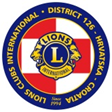 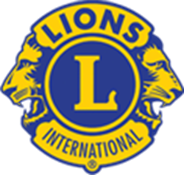 Pretpostavke za rad GMT-a
Novih članova 95 + novi klub 20 – izgubljenih članovi 90 = neto ciljani rast u 2020/21 za 25 članova;
radionice za direktore za članstvo „Trebamo te“;
dodijeliti svakog Guiding lionsa nekom Klubu;
potaknuti sve Klubove na provođenje analize zadovoljstva; 
upoznati nove članove (a podsjetiti stare) s duhom principima, aktivnostima i ciljevima Lionsa;
uskladiti Opća pravila Distrikta i Statute klubova s potrebama rada na daljinu u izvanrednim situacijama te sukladno tome i proces primanja novih članova;
etablirati i potaknuti rad Regionalnih članova GMT-a.
GMT- organizacija, uloge i dužnosti
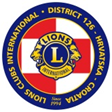 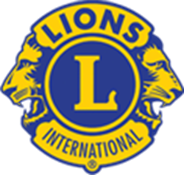 Konkreto i opearativno
Primiti 2 nova člana i pri tome nikoga ne izgubiti (ostvariti  neto rast od 2 nova člana);
animirati Direktore za članstvo u svojim klubovima na pojačanu aktivnost;
uskladiti i ujednačiti proces identifikacije potencijalnih  kandidata i postupak prijema istih;
održavati Regionalne radionice „Trebamo te“;
Uspostaviti izravnu, dvosmjernu, komunikacija GMT koordinatora sa predsjednicima Odbora za članstvo/Direktorima za članstvo Lions klubova
GMT- organizacija, uloge i dužnosti
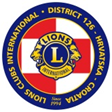 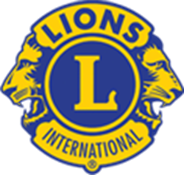 Zadatci RC-a I ZC-a
Organizirati u svakoj Regiji radionicu "Trebamo te" namijenjenu sadašnjim i budućim direktorima za članstvo (2-3 člana po klubu)
Potaknuti Direktore za Članstvo da ostanu na toj poziciji 2 ili vise mandata
Sprovesti analizu zadovoljstva članova u Klubu
Povećati brojčano stanje klubova netto za dva člana zadržavajući stare članove i iznalazeći kandidate za nove.
Iznaći mogućnosti i organizirati predstavljanje Lionsa u društvenim zajednicama u kojima klubovi djeluju (jedno predstavljanje po Zoni)
GMT- organizacija, uloge i dužnosti
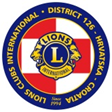 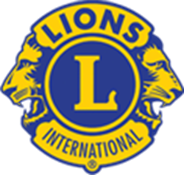 Direktor za članstvo (Membership Chairperson)

Obistinjuje san Melvin Jones-a: ostvariti sve potrebe člana Lions ili Leo Kluba
izrađuje plan za članstvo;
potiče sve članove sudjelovati u rastu članstva pozivanjem potencijalnih članova u klub. Brzo kontaktirajte s potencijalnim članovima;
osigurava da novi članovi budu prikladno orijentirani;
provodi mentorski program kluba za nove članove;
promice skladnu atmosferu u klubu, briga za pozitivno iskustvo članova.
surađuje s Distriktualnim GMT-em/GAT-om, sudjeluje kao član savjetodavnog odbora Guvernera Distrikta na sastancima vezanih na članstvo;
pomaže dužnosnicima kluba u radionici „Club Quality Initiative”;
predaje sve zapise svom nasljedniku na dužnosti nakon svog mandata.
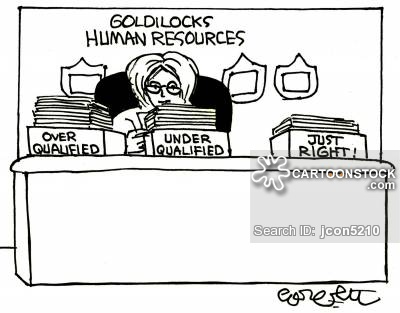 WE SERVE
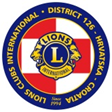 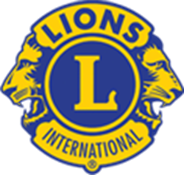 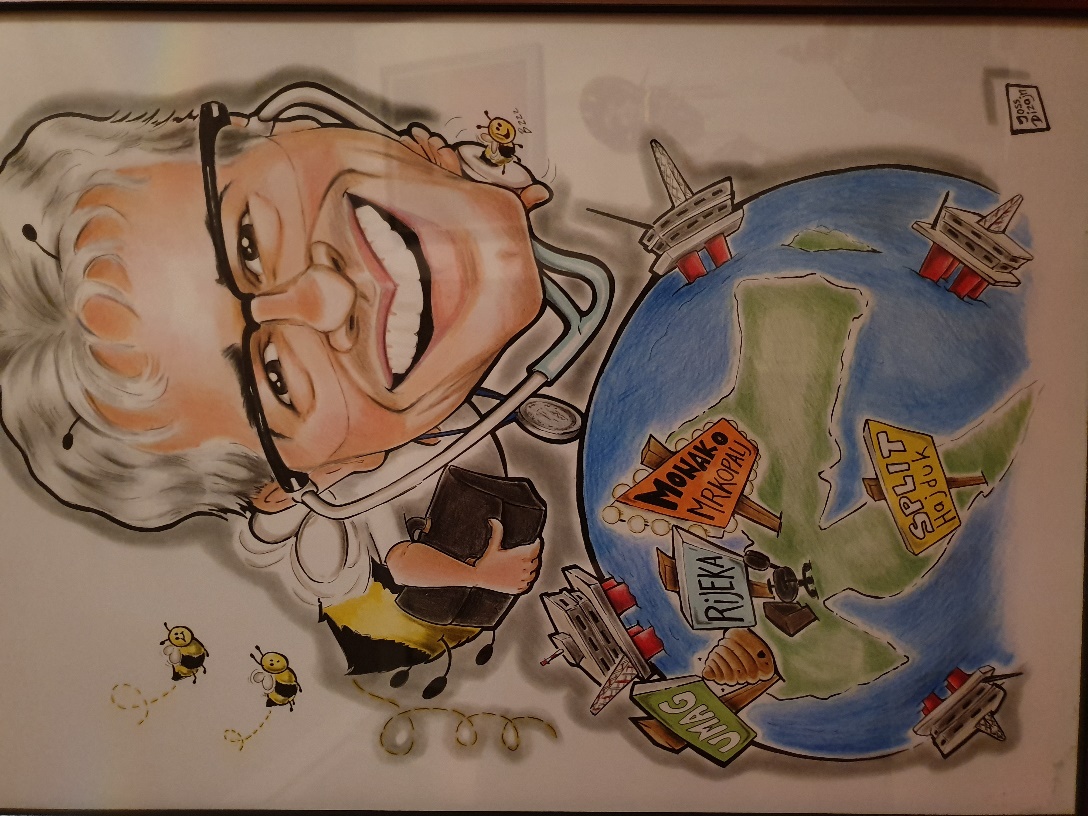 Pitanja?
WE SERVE